Hypotalamo-hypofyzární systém – komentovaný slide
Mgr. Romana Klášterecká, Ph.D.
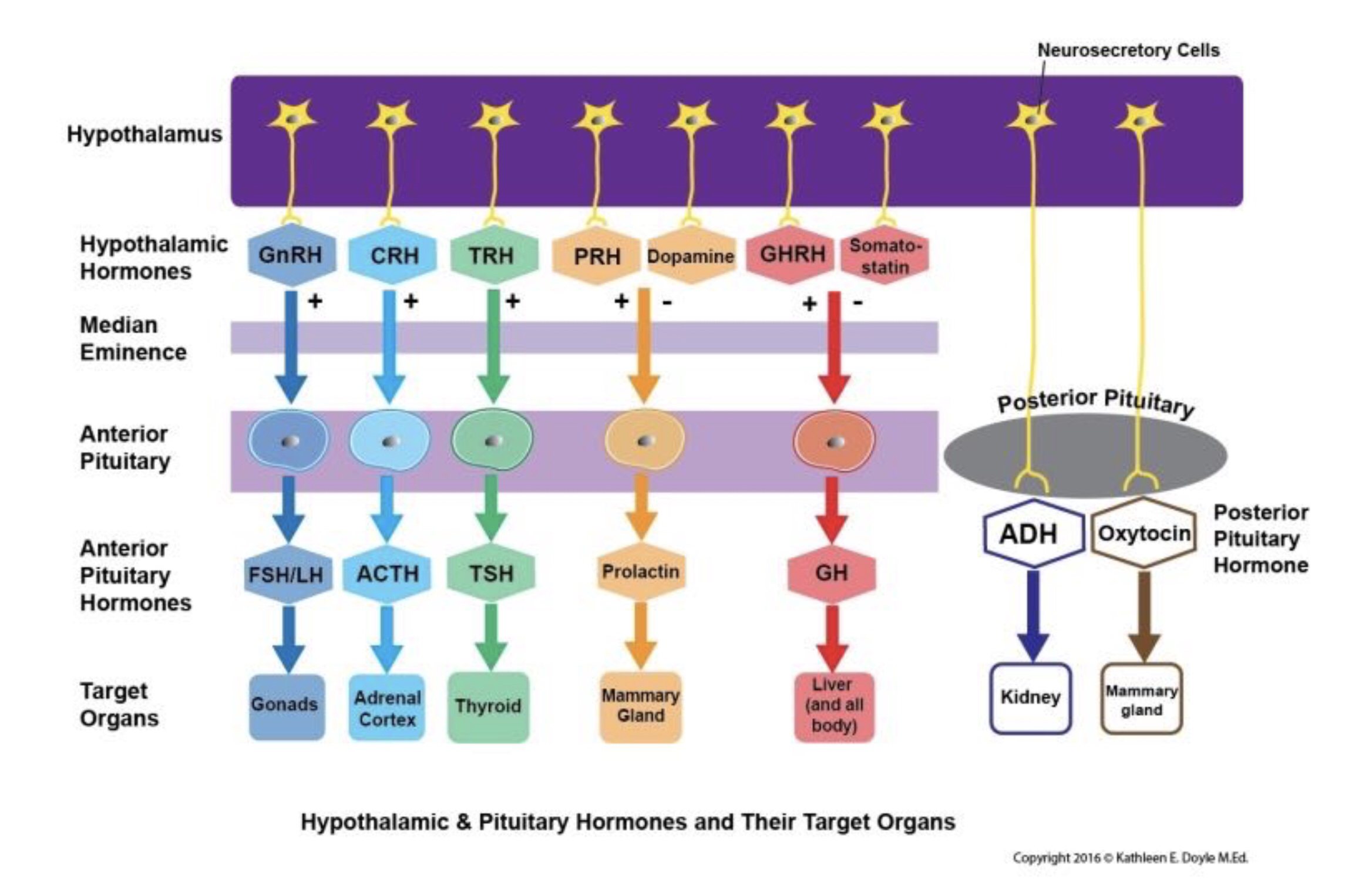 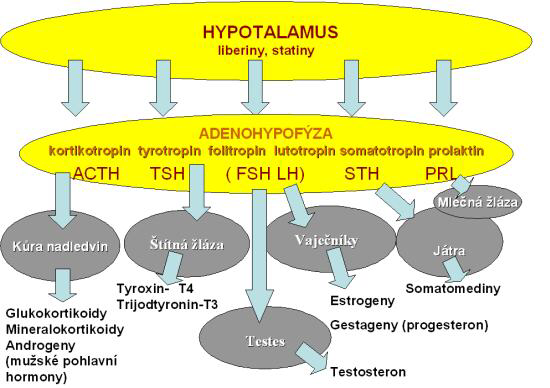